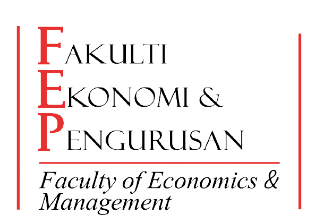 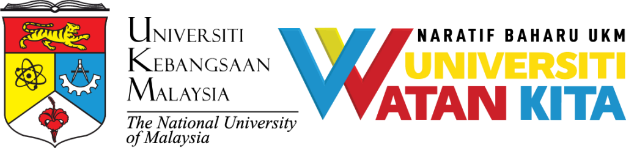 22 FEB 2025
CASUARINA@MERU HOTEL
IPOH, PERAK
PERSIDANGAN KEBANGSAAN EKONOMI MALAYSIA KE-17, 2025
                                                       PERKEM 17
Persidangan Kebangsaan Ekonomi Malaysia ke-17 (PERKEM17)
22 Feb 2025, Casuarina@Meru, Ipoh, Perak
Persidangan Kebangsaan Ekonomi Malaysia ke-17 (PERKEM17)
22 Feb 2025, Casuarina@Meru, Ipoh, Perak
Persidangan Kebangsaan Ekonomi Malaysia ke-17 (PERKEM17)
22 Feb 2025, Casuarina@Meru, Ipoh, Perak
Persidangan Kebangsaan Ekonomi Malaysia ke-17 (PERKEM17)
22 Feb 2025, Casuarina@Meru, Ipoh, Perak
Persidangan Kebangsaan Ekonomi Malaysia ke-17 (PERKEM17)
22 Feb 2025, Casuarina@Meru, Ipoh, Perak
Persidangan Kebangsaan Ekonomi Malaysia ke-17 (PERKEM17)
22 Feb 2025, Casuarina@Meru, Ipoh, Perak
Persidangan Kebangsaan Ekonomi Malaysia ke-17 (PERKEM17)
22 Feb 2025, Casuarina@Meru, Ipoh, Perak
Persidangan Kebangsaan Ekonomi Malaysia ke-17 (PERKEM17)
22 Feb 2025, Casuarina@Meru, Ipoh, Perak
Persidangan Kebangsaan Ekonomi Malaysia ke-17 (PERKEM17)
22 Feb 2025, Casuarina@Meru, Ipoh, Perak
Persidangan Kebangsaan Ekonomi Malaysia ke-17 (PERKEM17)
22 Feb 2025, Casuarina@Meru, Ipoh, Perak